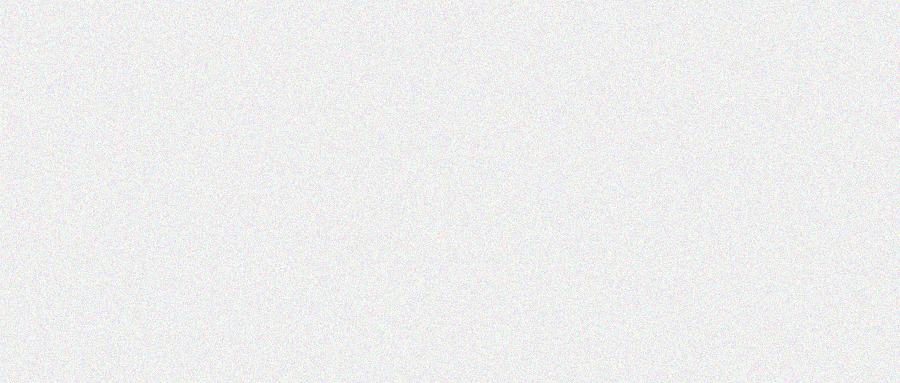 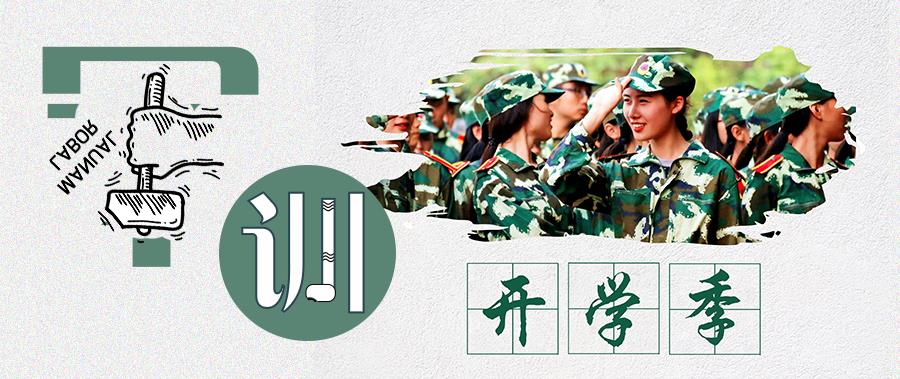 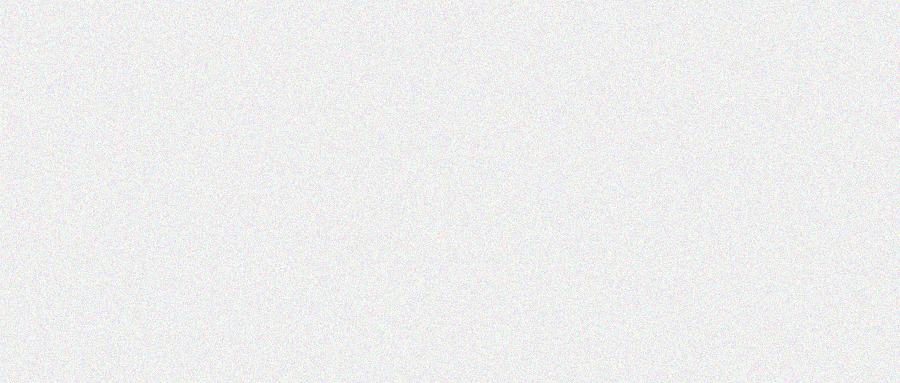 目 录
CONTENTS
点击输入标题
点击输入标题
点击输入标题
点击输入标题
01
02
03
04
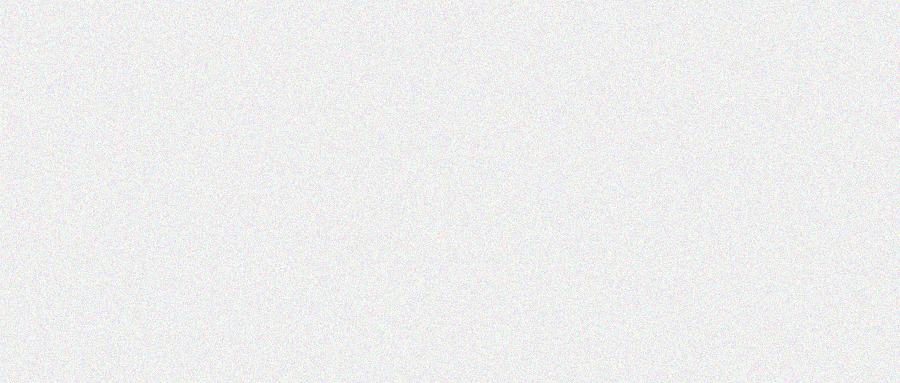 01
点击输入标题文字
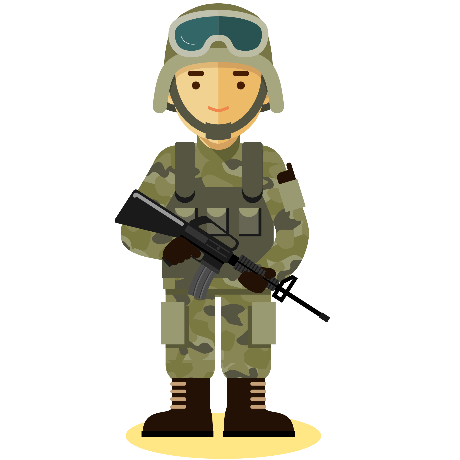 点击添加您的标题内容
标题文本预设
标题文本预设
标题文本预设
标题文本预设
此部分内容作为文字排版占位显示 （建议使用主题字体）
此部分内容作为文字排版占位显示 （建议使用主题字体）
此部分内容作为文字排版占位显示 （建议使用主题字体）
此部分内容作为文字排版占位显示 （建议使用主题字体）
1
2
3
4
点击添加您的标题内容
A
B
F
C
E
D
点击添加您的标题内容
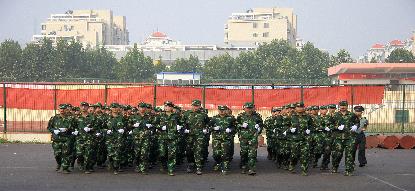 “
详写内容……点击输入本栏的具体文字，简明扼要的说明分项内容，此为概念图解，请根据具体内容酌情修改。
”
点击添加您的标题内容
标题文本预设
标题文本预设
标题文本预设
关键词
关键词
关键词
此部分内容作为文字排版占位显示（建议使用主题字体）
此部分内容作为文字排版占位显示（建议使用主题字体）
此部分内容作为文字排版占位显示（建议使用主题字体）
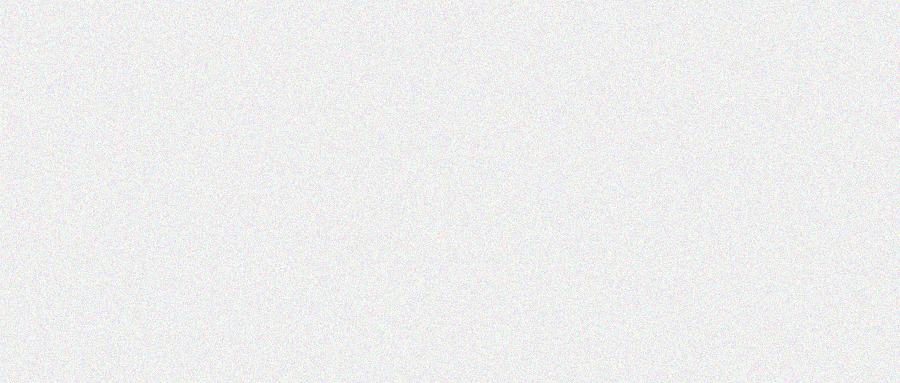 02
点击输入标题文字
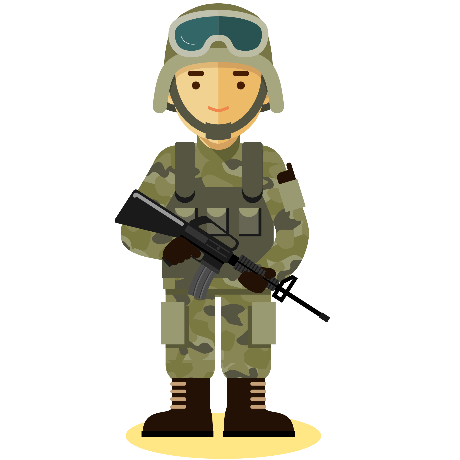 输入您的文字
复制您的文字
在这里输入您的文字内容或者将您的文字内容复制在这里。在这里输入您的文字内容，或者将您的文字内容复制在这里
点击添加您的标题内容
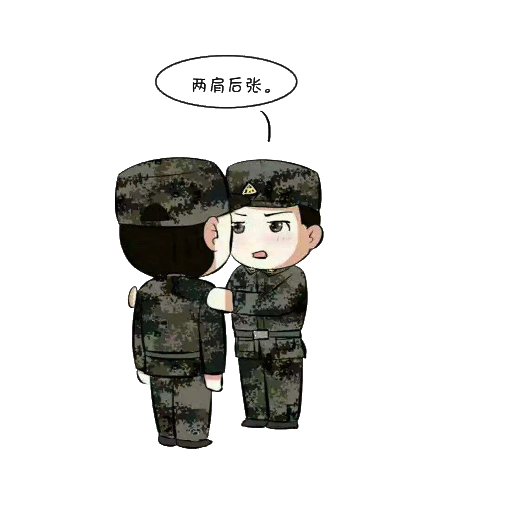 输入您的文字
复制您的文字
在这里输入您的文字内容或者将您的文字内容复制在这里。在这里输入您的文字内容，或者将您的文字内容复制在这里
点击添加您的标题内容
在这里输入您的文字内容，或者将您的文字内容复制在这里。在这里输入您的文字内容，或者将您的文字复制在这里，在这里输入您的文字内容，或者将您的文字复制在这里
在这里输入您的文字内容，或者将您的文字内容复制在这里。在这里输入您的文字内容，或者将您的文字复制在这里，在这里输入您的文字内容，或者将您的文字复制在这里
添加
标题
单击添加标题
在这里输入您的文字内容，或者将您的文字内容复制在这里。在这里输入您的文字内容，或者将您的文字复制在这里，在这里输入您的文字内容，或者将您的文字复制在这里
在这里输入您的文字内容，或者将您的文字内容复制在这里。在这里输入您的文字内容，或者将您的文字复制在这里，在这里输入您的文字内容，或者将您的文字复制在这里
单击添加标题
单击添加标题
点击添加您的标题内容
添加您的标题
在这里输入您的文字内容，或者将您的文字复制在这里，在这里输入您的文字内容，或者将您的文字复制在这里
添加您的标题
在这里输入您的文字内容，或者将您的文字复制在这里，在这里输入您的文字内容，或者将您的文字复制在这里
添加您的标题
在这里输入您的文字内容，或者将您的文字复制在这里，在这里输入您的文字内容，或者将您的文字复制在这里
添加您的标题
在这里输入您的文字内容，或者将您的文字复制在这里，在这里输入您的文字内容，或者将您的文字复制在这里
在这里输入您的文字内容，或者将您的文字内容复制在这里在这里输入您的文字内容，或者将您的文字复制在这里
点击添加您的标题内容
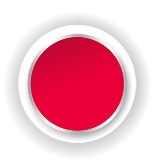 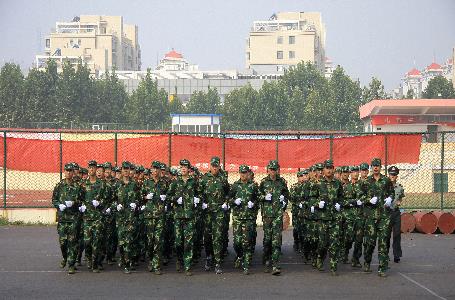 单击编辑标题
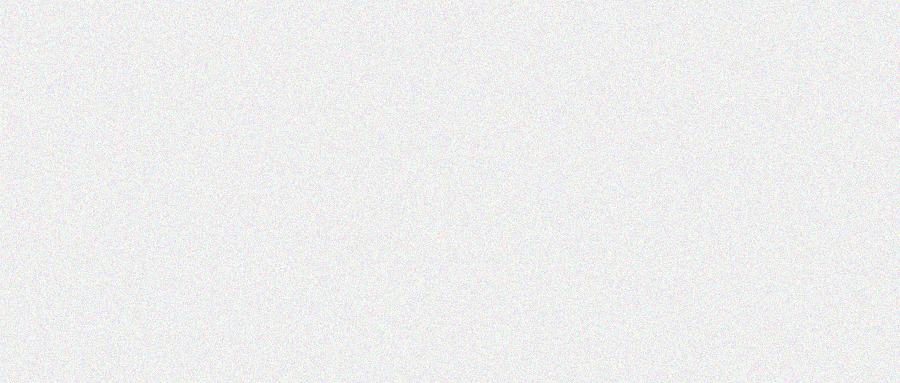 03
点击输入标题文字
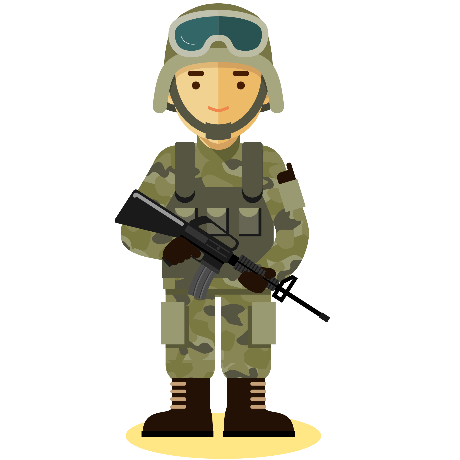 点击添加您的标题内容
单击添加您的标题
在这里输入您的文字内容，或者将您的文字内容复制在这里在这里输入您的文字内容，或者将您的文字内容复制在这里
请先将要替换的图片裁剪成原图片长宽比例然后在原图片上单击右键填充图片，这样替换后图片就不会变形
在这里输入您的文字内容，或者将您的文字内容复制在这里在这里输入您的文字内容，或者将您的文字内容复制在这里
点击添加您的标题内容
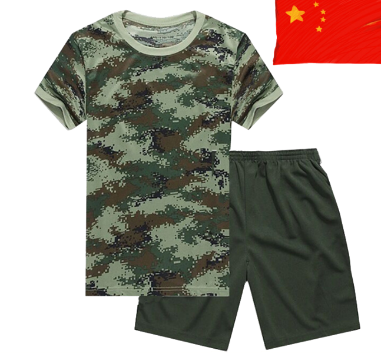 16%
36%
单击右键
编辑数据
20%
28%
点击添加您的标题内容
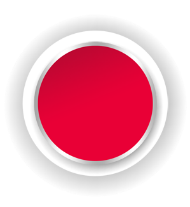 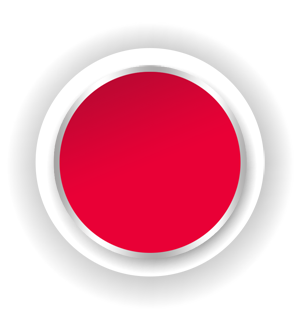 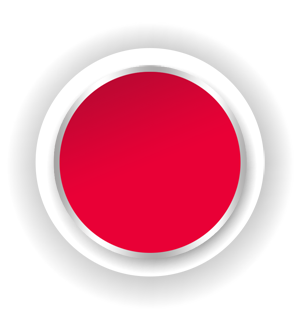 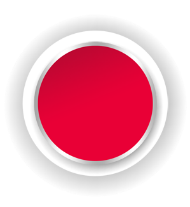 输入标题
您的内容打在这里，或者通过复制您的文本后，在此框中选择粘贴。
您的内容打在这里，或者通过复制您的文本后，在此框中选择粘贴。
您的内容打在这里，或者通过复制您的文本后，在此框中选择粘贴。
您的内容打在这里，或者通过复制您的文本后，在此框中选择粘贴。
输入标题
输入标题
输入标题
1
2
3
4
点击添加您的标题内容
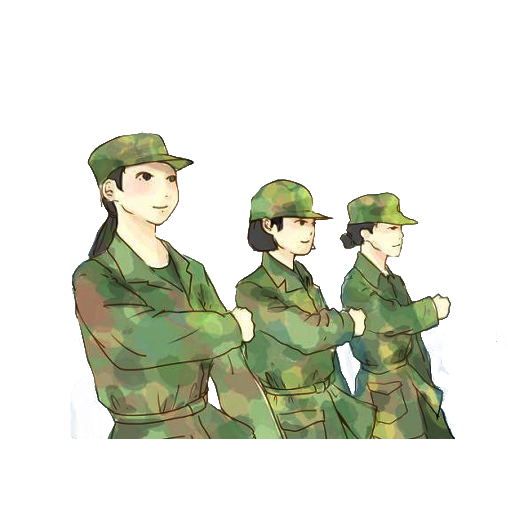 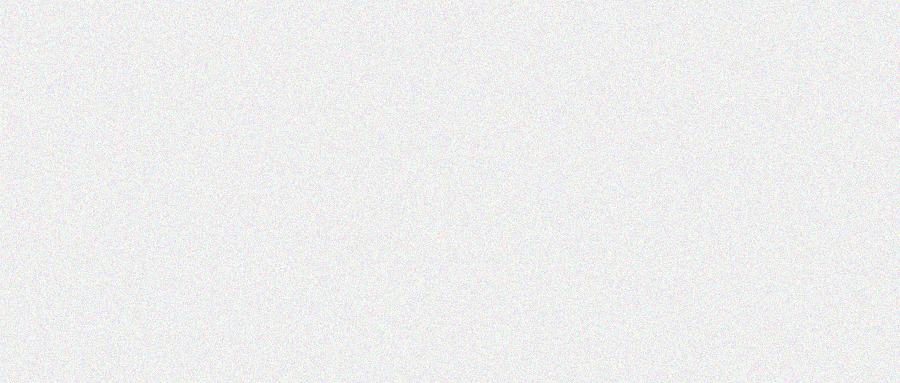 04
点击输入标题文字
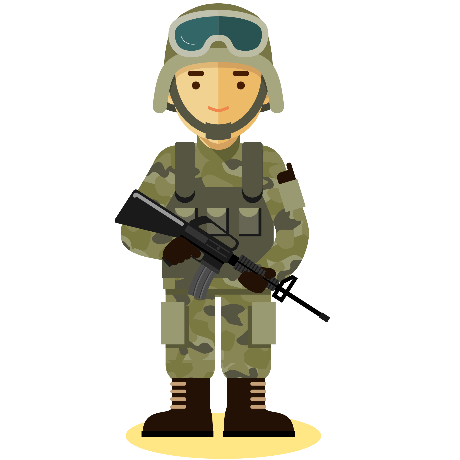 点击添加您的标题内容
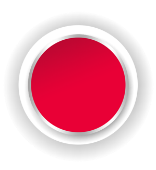 您的内容打在这里，或者通过复制您的文本后，在此框中选择粘贴，并选择只保留文字。在此录入上述图表的综合描述说明。
点击输入标题内容
添加
内容
您的内容打在这里，或者通过复制您的文本后，在此框中选择粘贴，并选择只保留文字。
点击输入标题内容
您的内容打在这里，或者通过复制您的文本后，在此框中选择粘贴，并选择只保留文字。在此录入上述图表的综合描述说明。
点击输入标题内容
点击添加您的标题内容
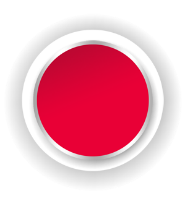 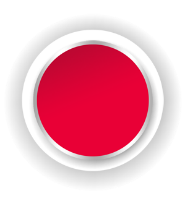 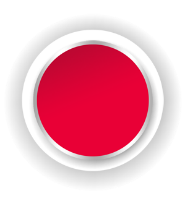 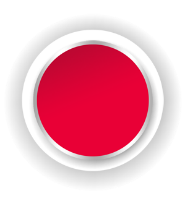 写内容……点击输入本栏的具体文字，简明扼要的说明分项内容，此为概念图解，请根据您的具体内容酌情修改。写内容……点击输入本栏的具体文字，简明扼要的说明分项内容，此为概念图解，请根据您的具体内容酌情修改。写内容……点击输入本栏的具体文字，简明扼要的说明分项内容，此为概念图解，请根据您的具体内容酌情修改。
添加
关键字
添加
关键字
添加
关键字
添加
关键字
标题文本预设
此部分内容作为文字排版占位显示（建议使用主题字体）
标题文本预设
此部分内容作为文字排版占位显示（建议使用主题字体）
点击添加您的标题内容
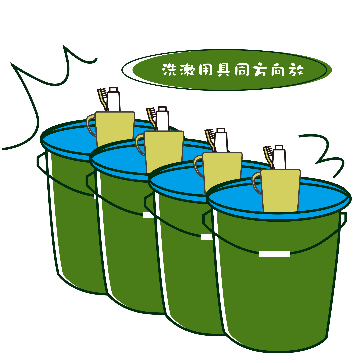 点击添加您的标题内容
2013
2014
2015
2016
80%
90%
40%
75%
此处添加详细文本描述，建议与标题相关并符合整体语言风格
此处添加详细文本描述，建议与标题相关并符合整体语言风格
此处添加详细文本描述，建议与标题相关并符合整体语言风格
此处添加详细文本描述，建议与标题相关并符合整体语言风格
点击添加您的标题内容
标题文本预设
标题文本预设
此部分内容作为文字排版占位显示 （建议使用主题字体）
此部分内容作为文字排版占位显示 （建议使用主题字体）
标题文本预设
标题文本预设
此部分内容作为文字排版占位显示 （建议使用主题字体）
此部分内容作为文字排版占位显示 （建议使用主题字体）
点击添加您的标题内容
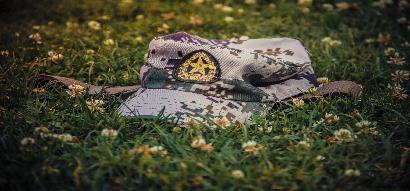 “
详写内容……点击输入本栏的具体文字，简明扼要的说明分项内容，此为概念图解，请根据具体内容酌情修改。
”
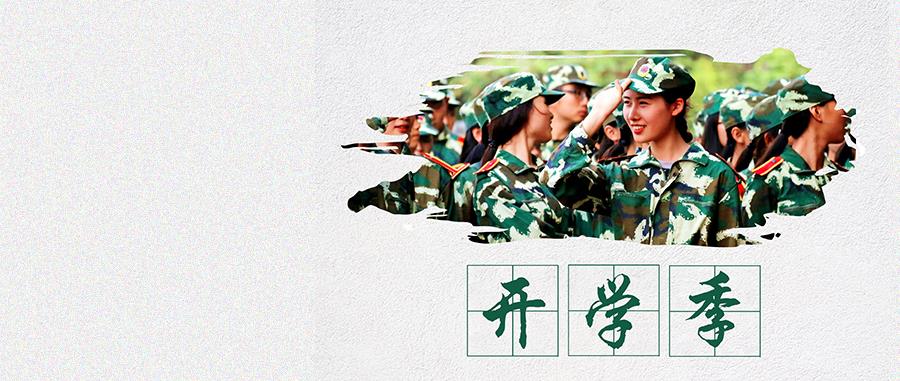 感谢
观看！